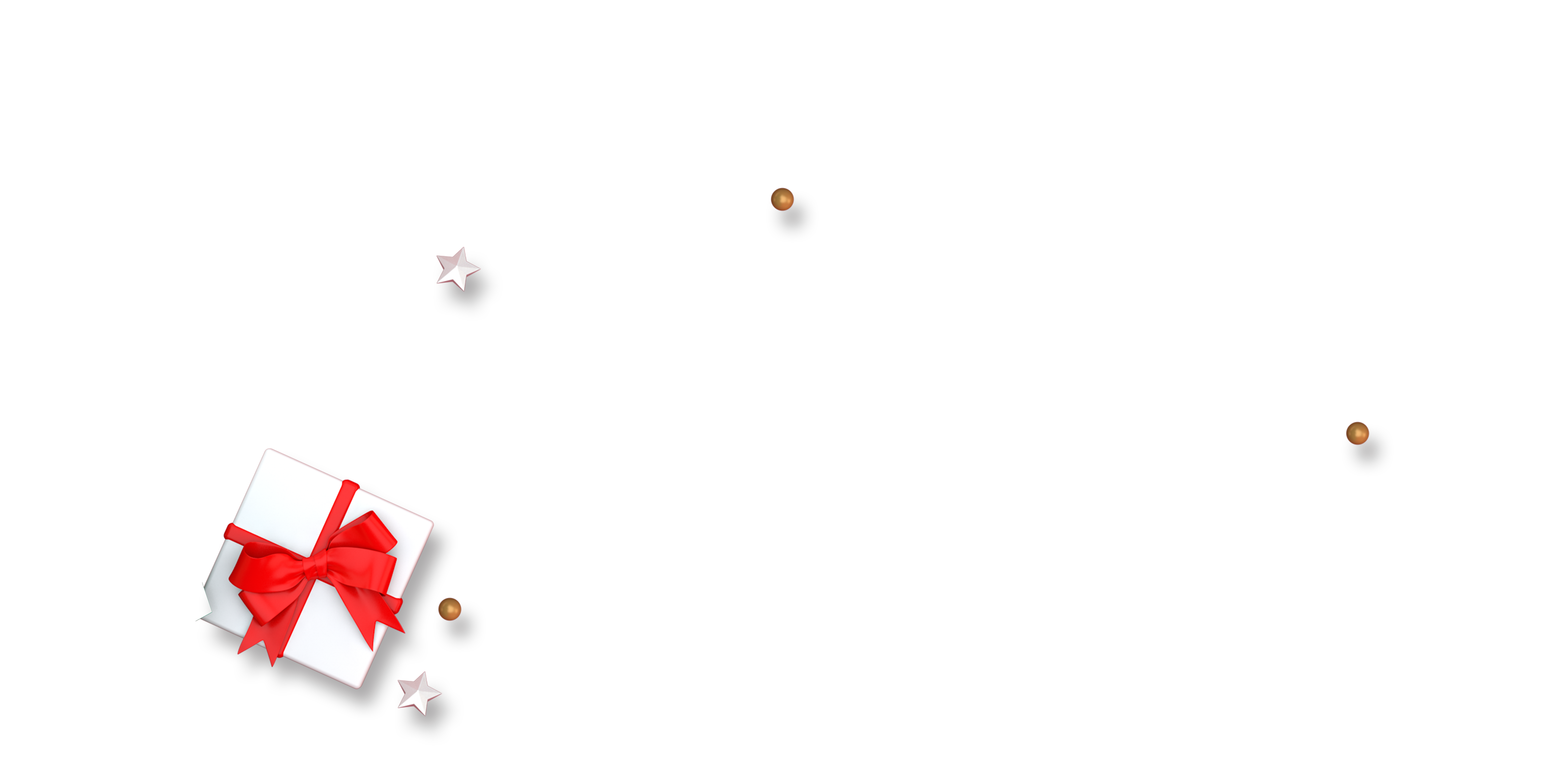 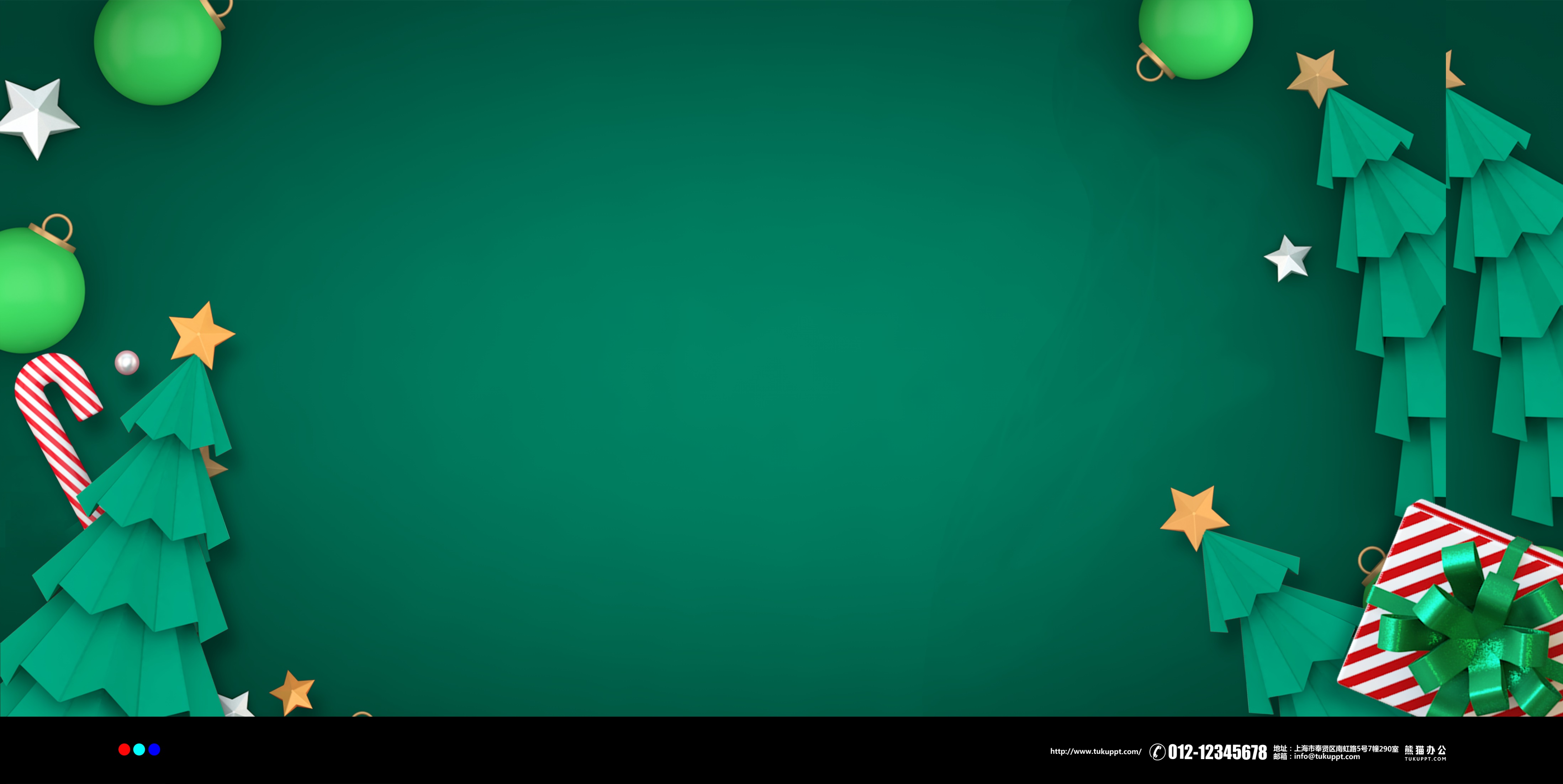 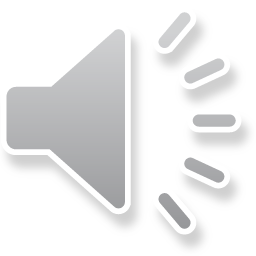 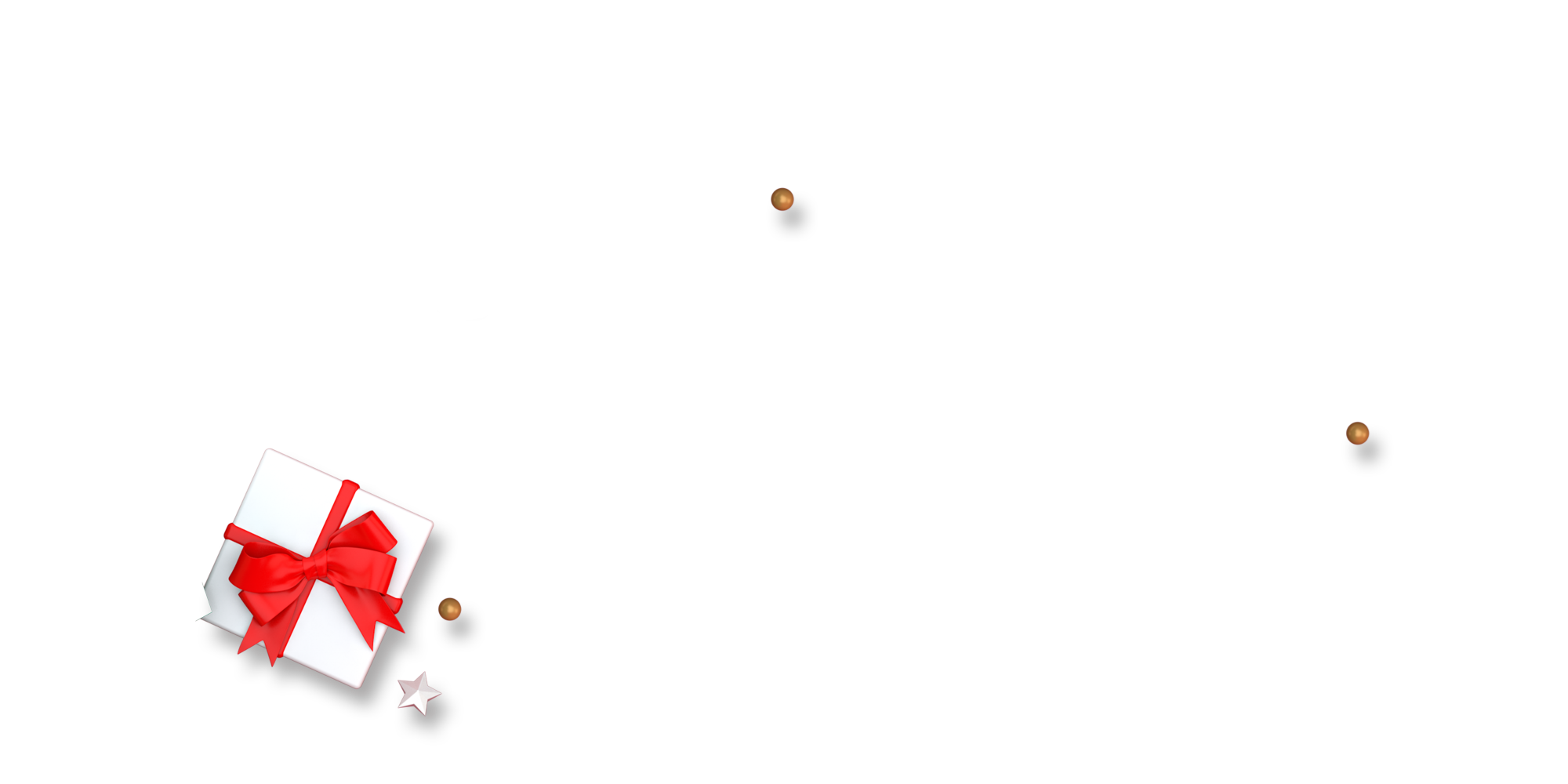 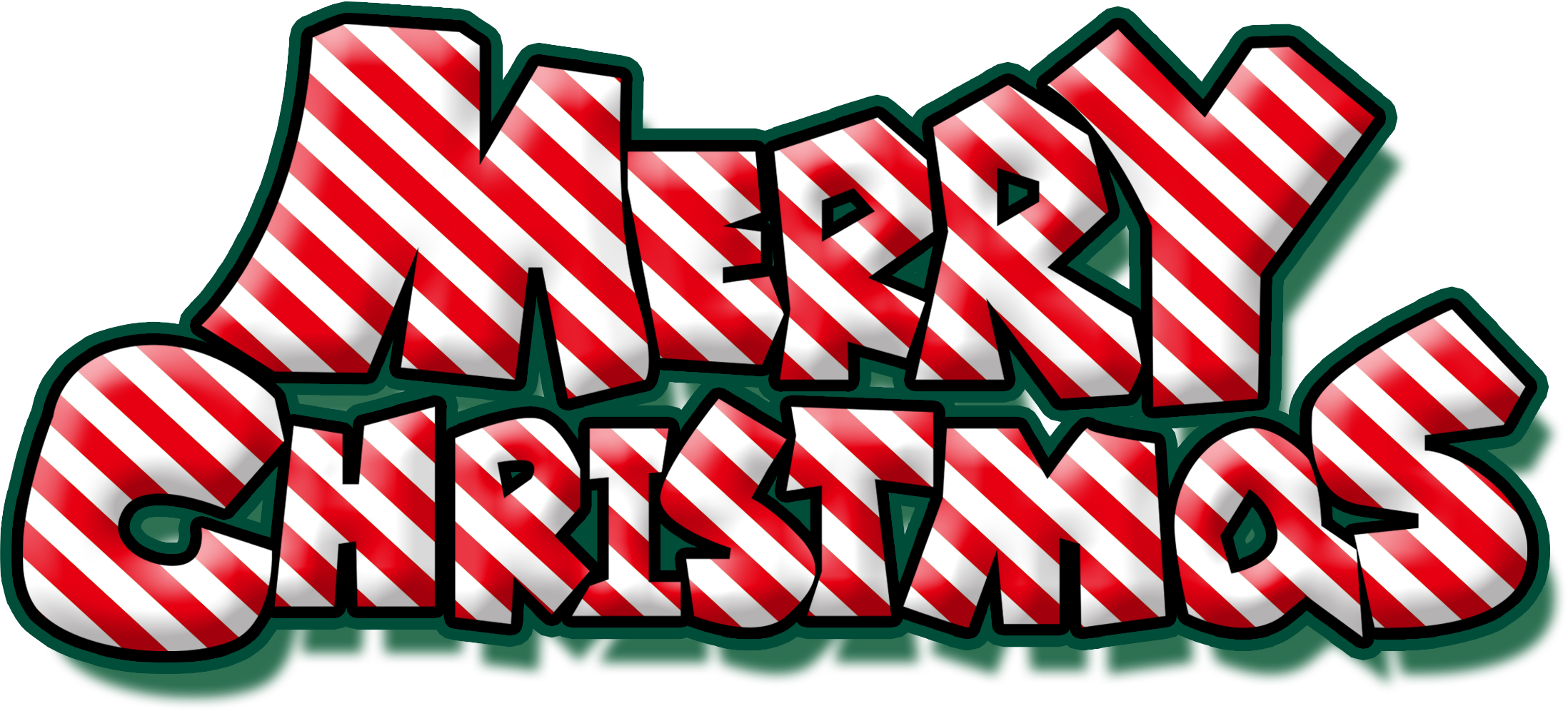 圣诞节主题班会
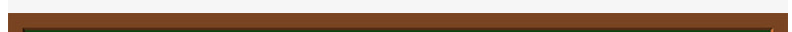 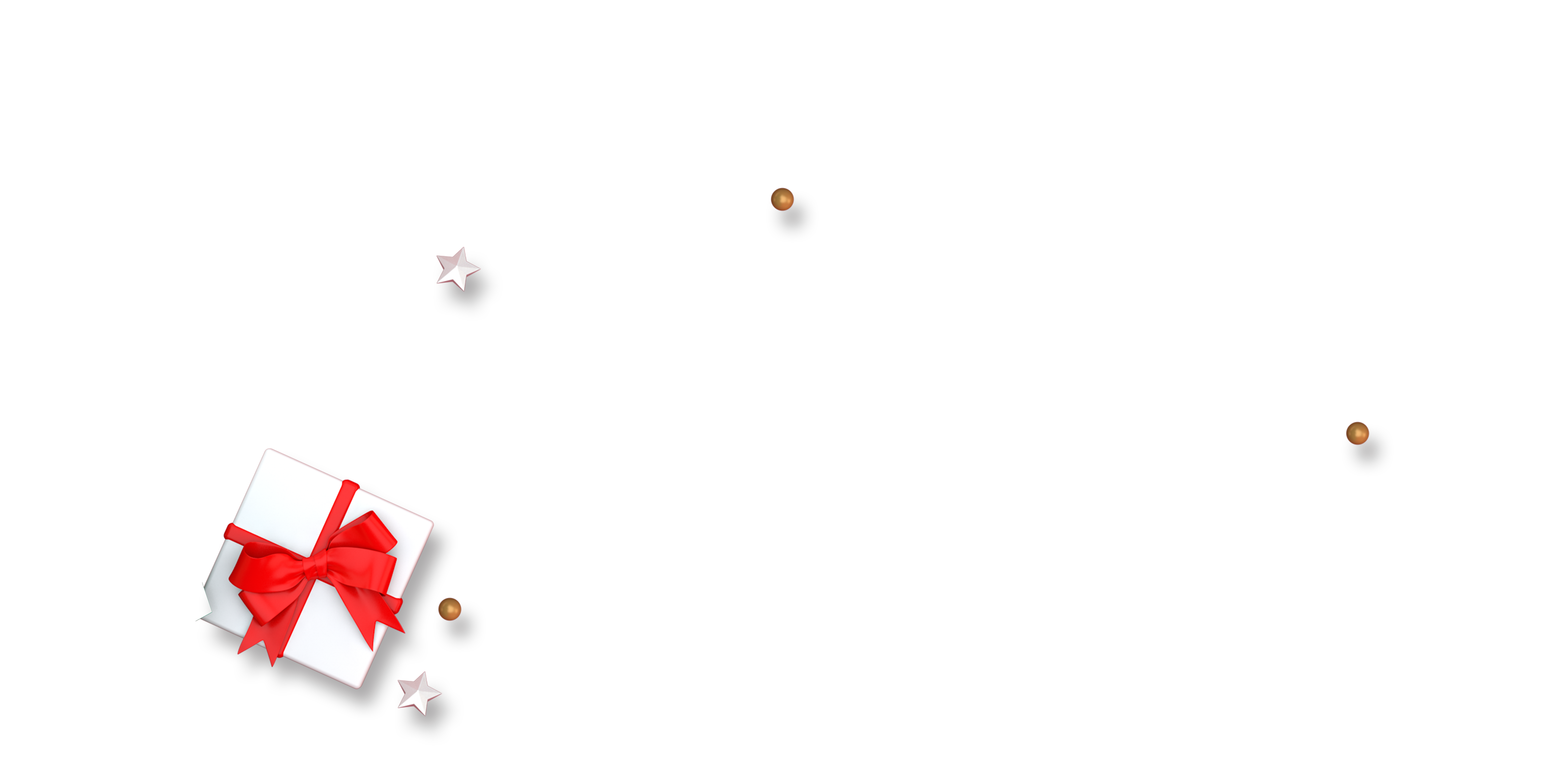 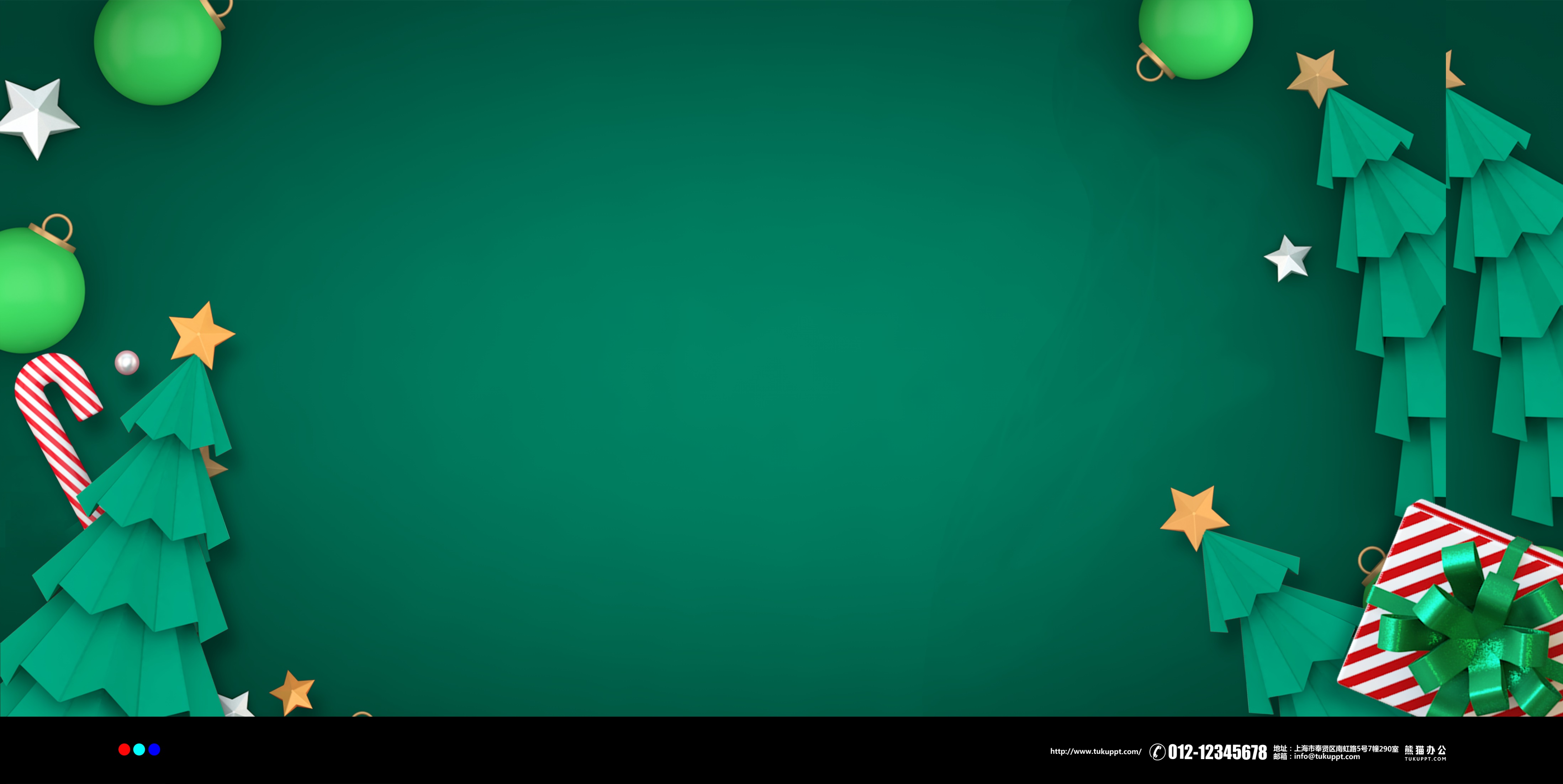 目 录
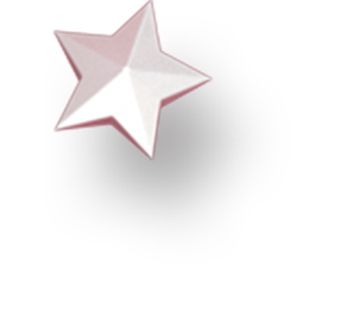 01
02
03
04
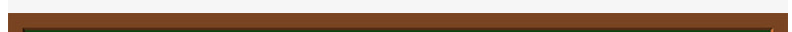 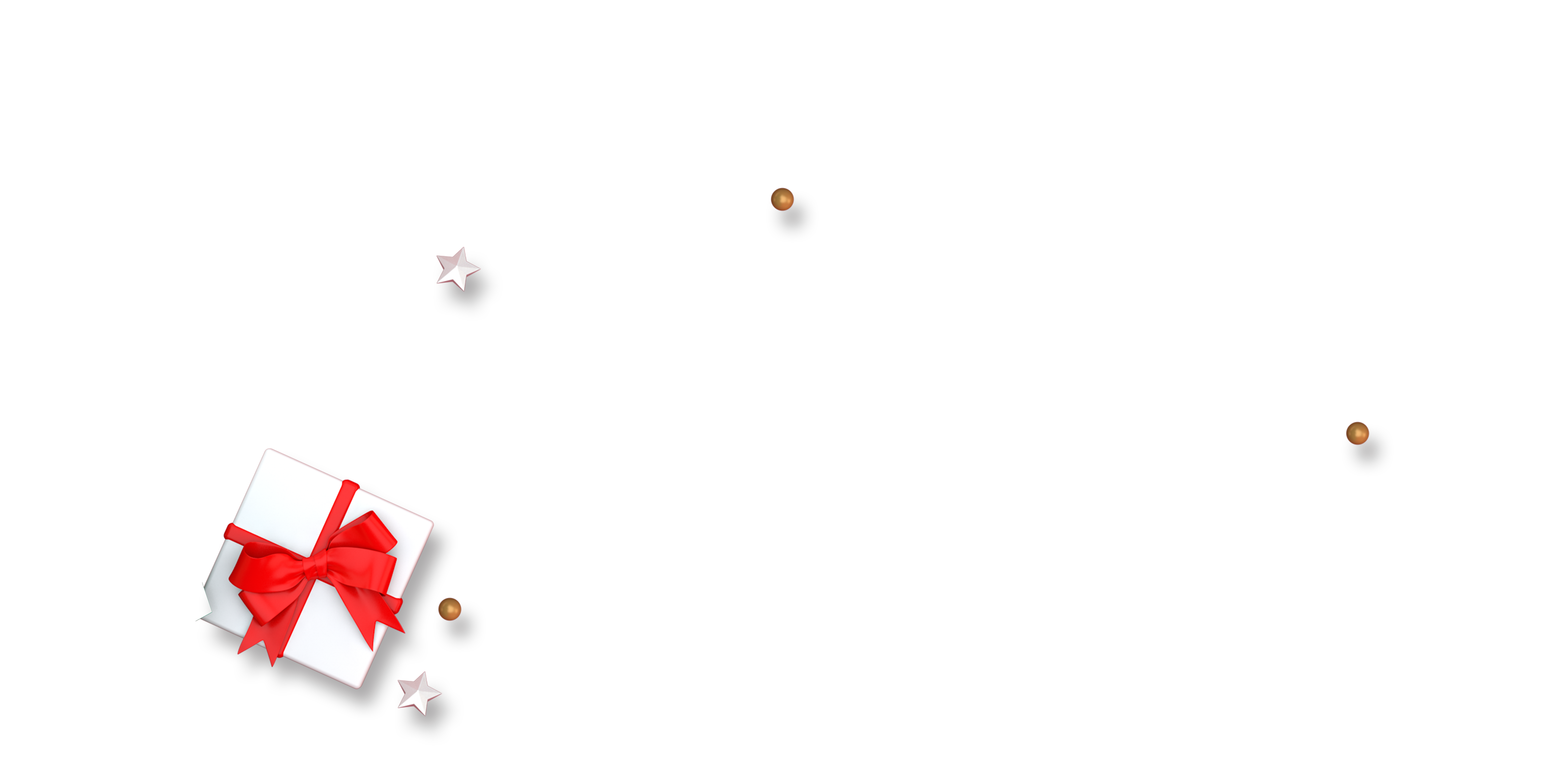 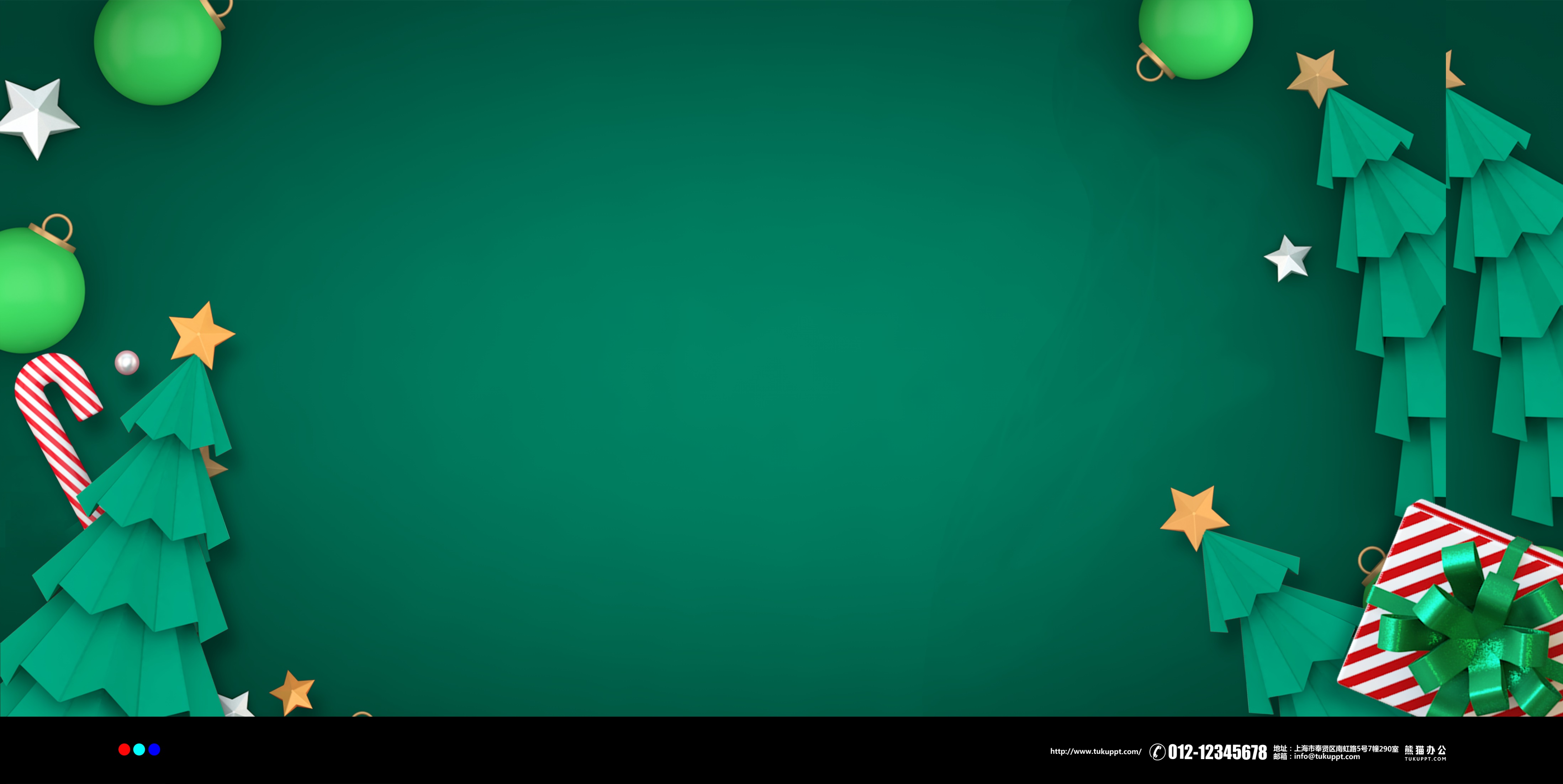 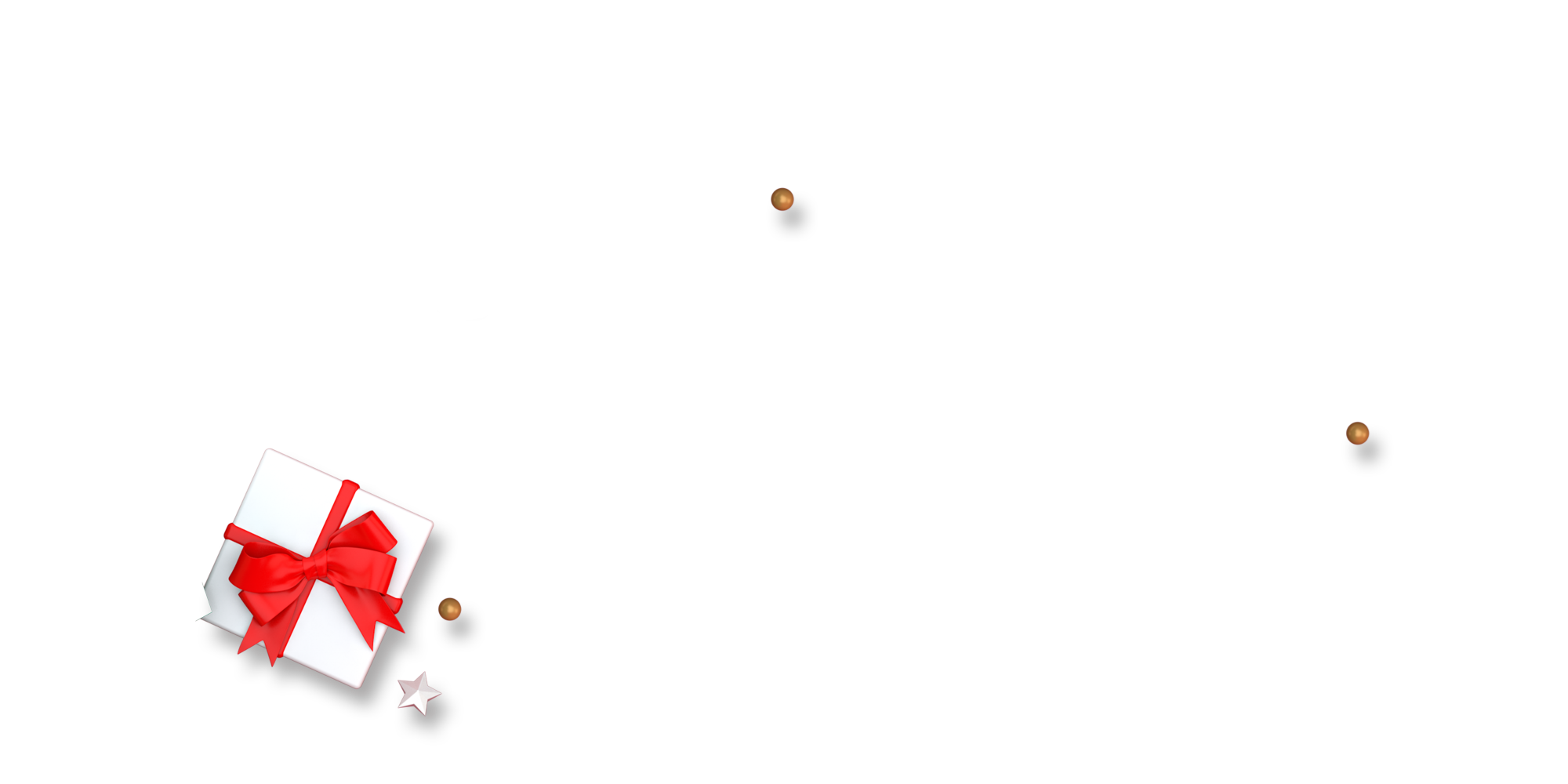 01
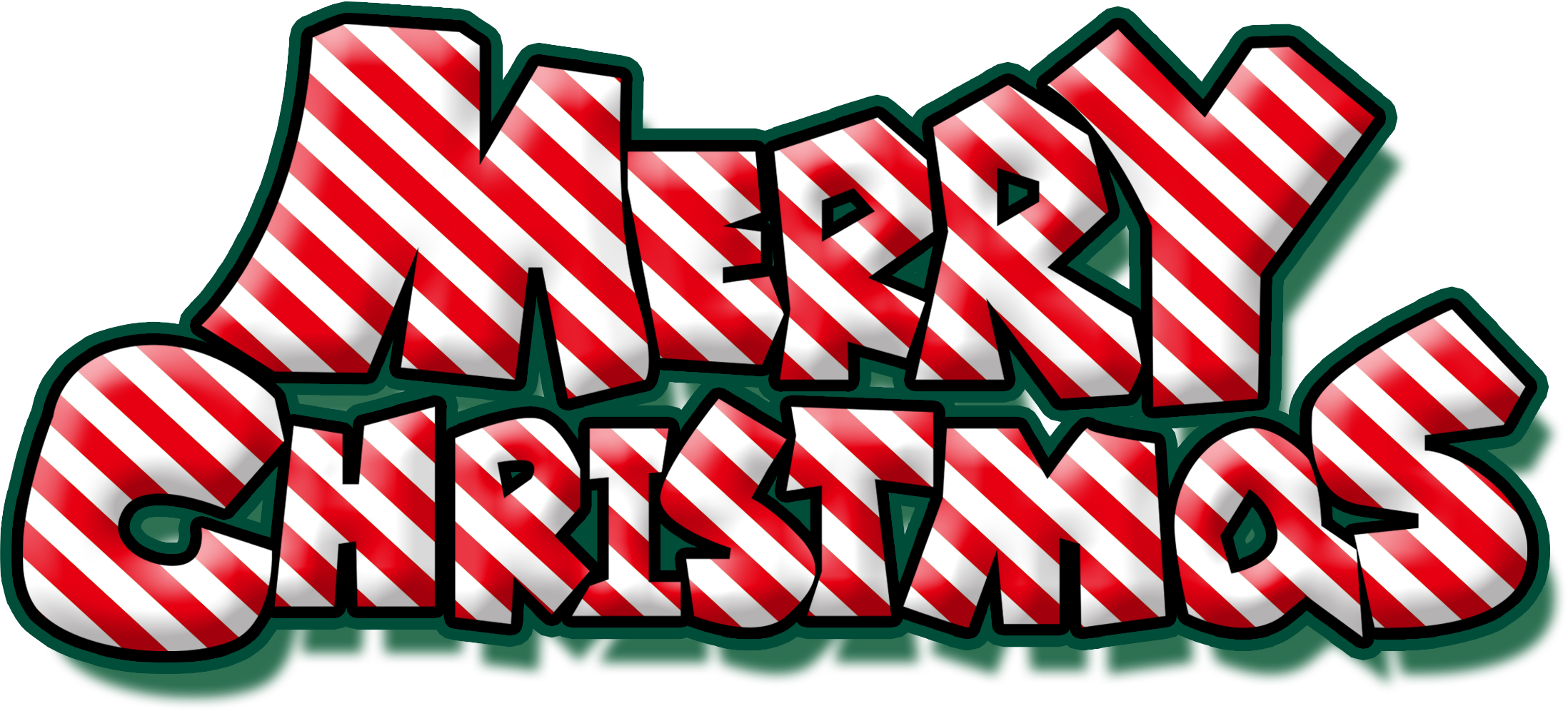 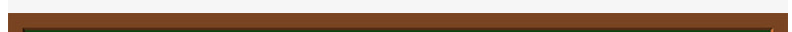 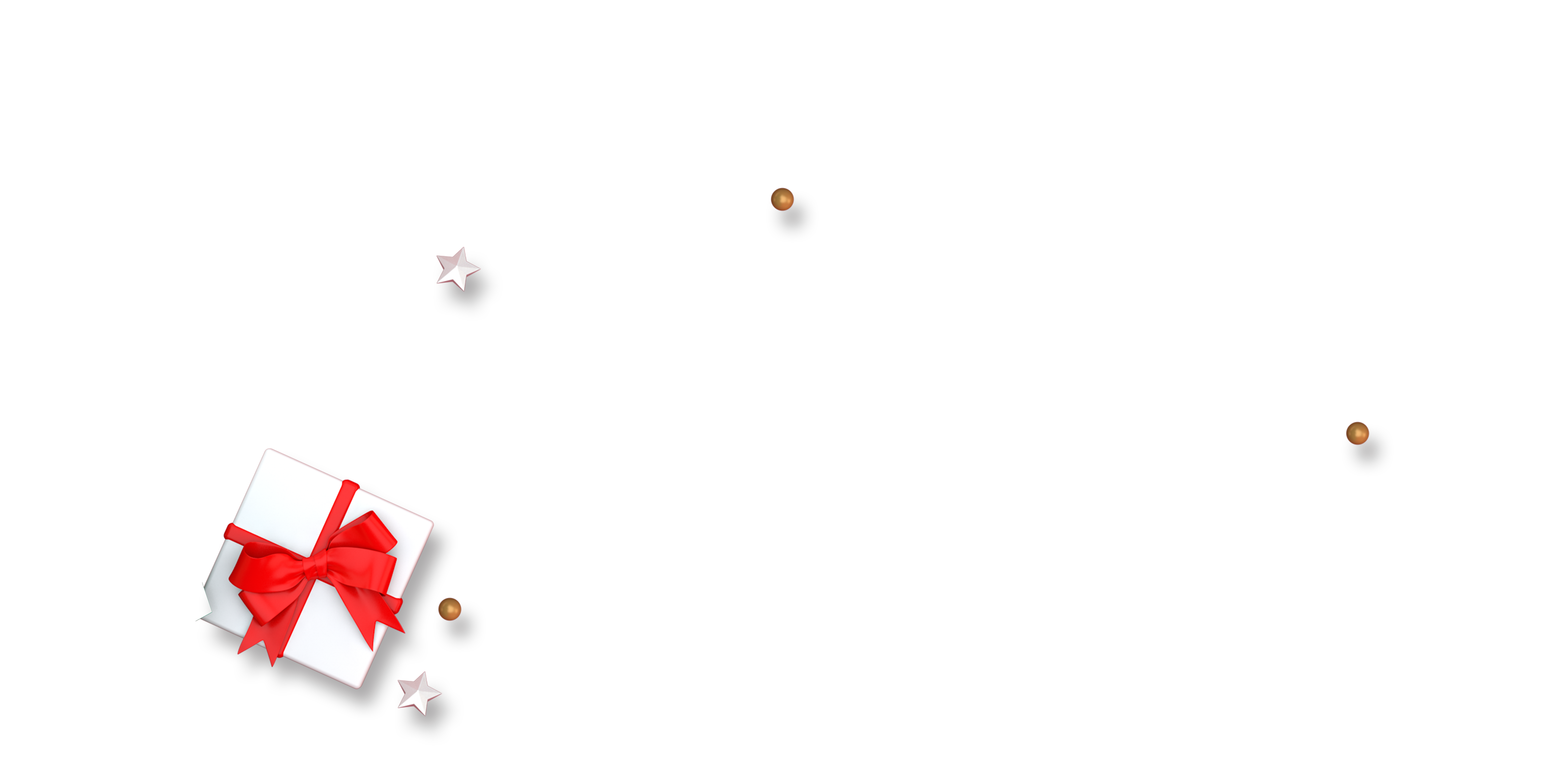 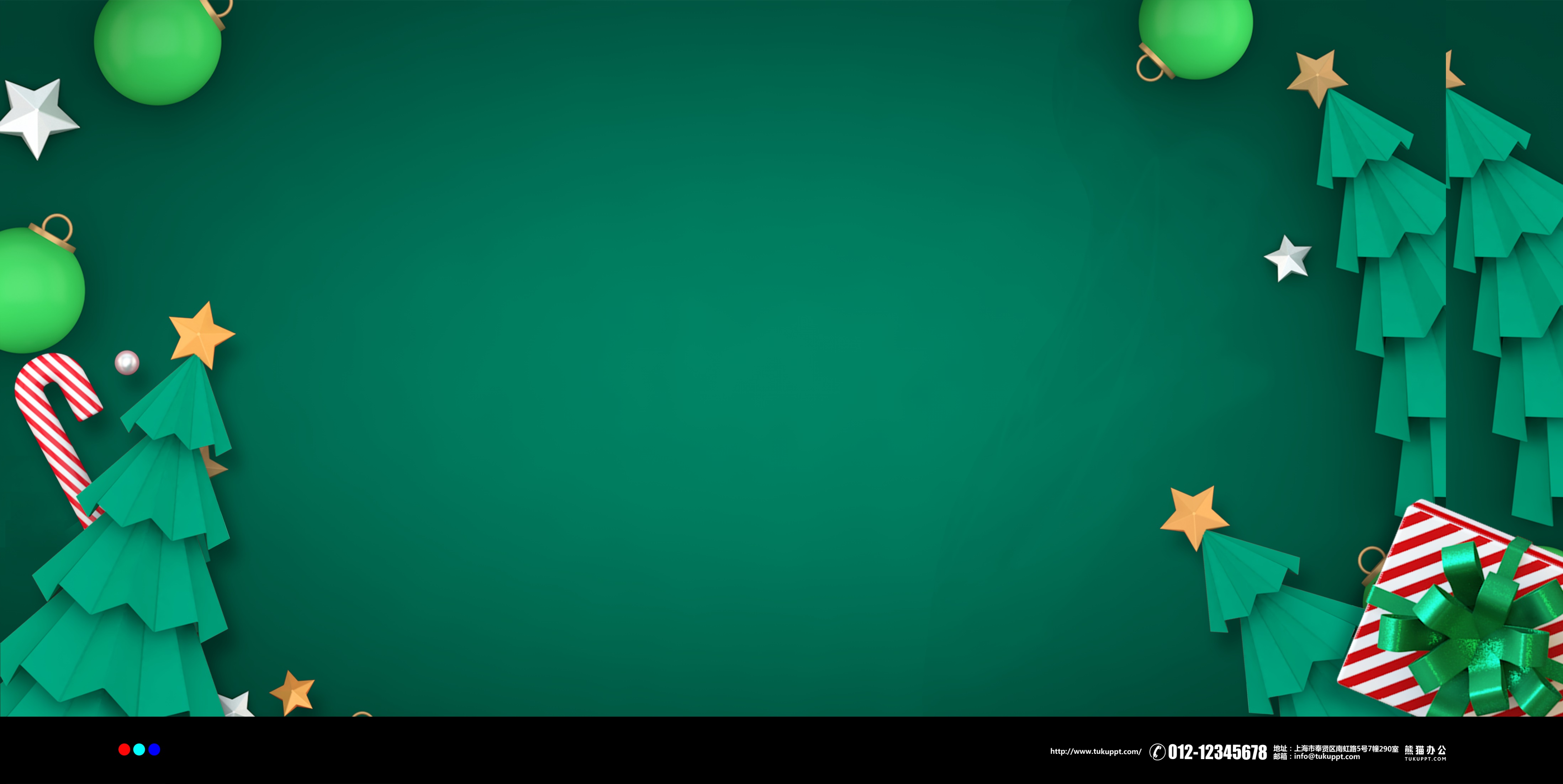 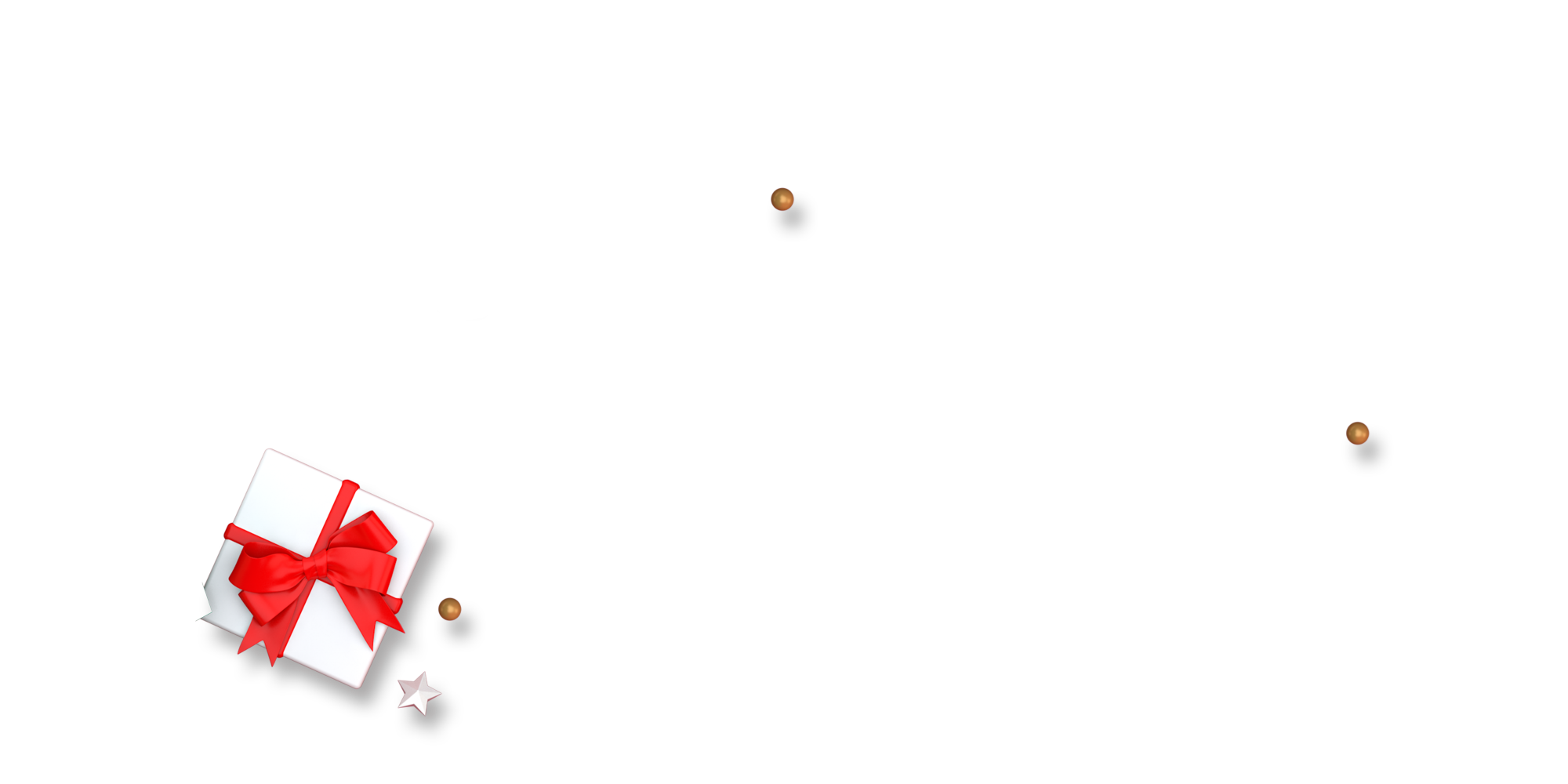 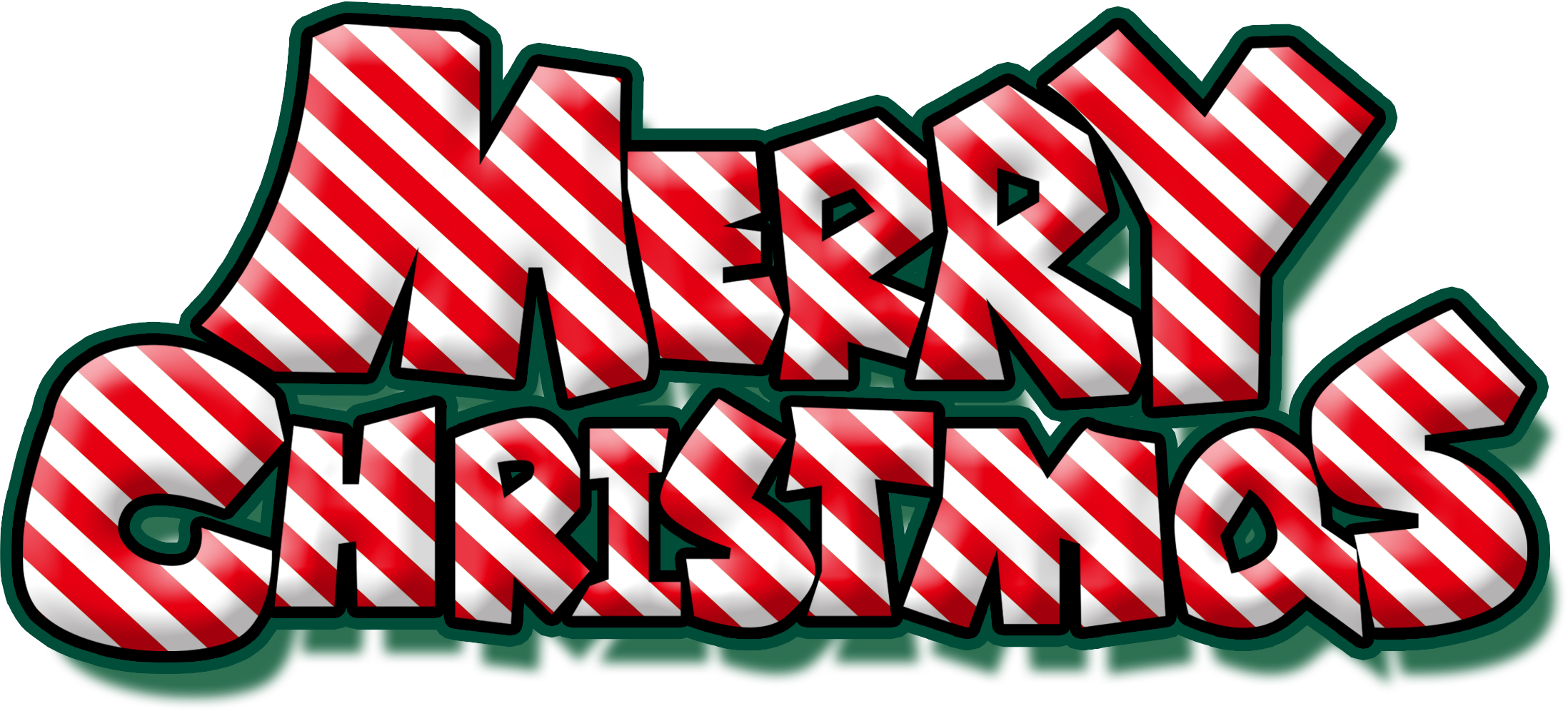 演示完毕
谢谢观看
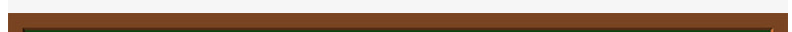